POIŠČI SLIČICE, KI ZAČNEJO NA DOLOČENEGLASOVE.
BESEDE POIMENUJ, GLASKUJ IN ČE ZMOREŠ
     TUDI ZAPIŠI.
-   IZBERI SI BESEDO IN TVORI BOGATO POVED.
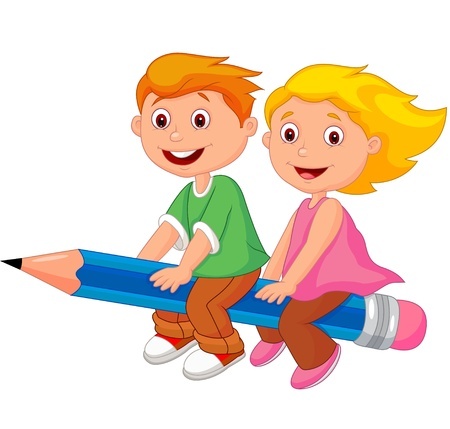 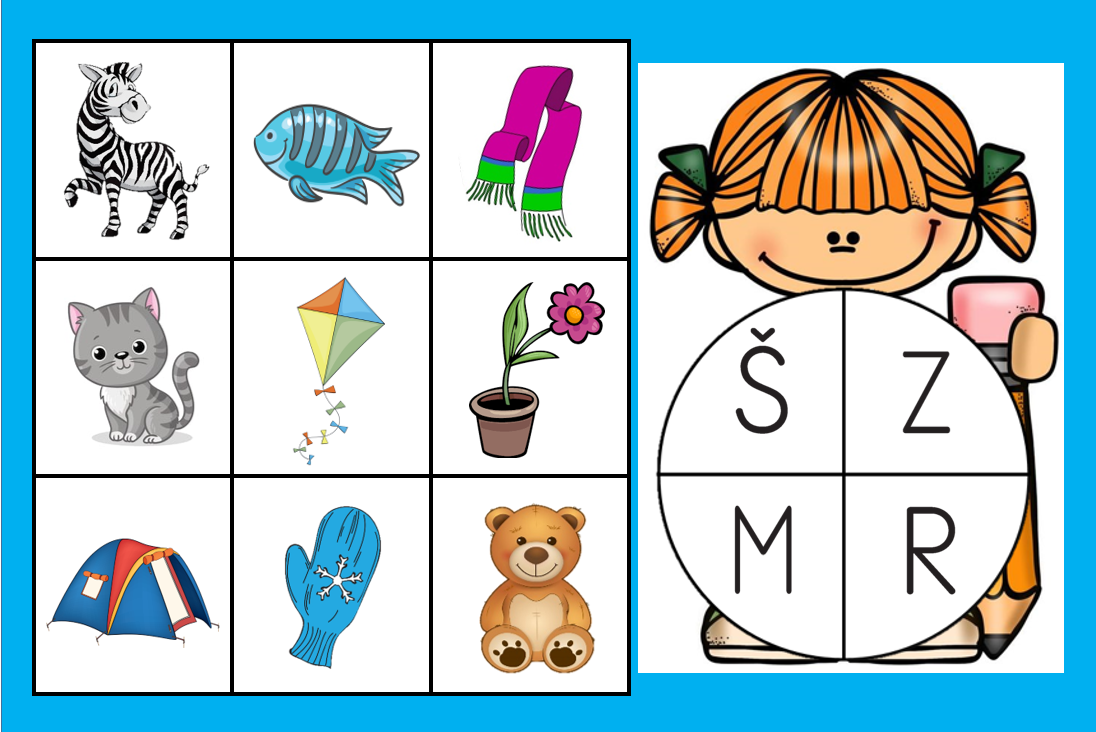 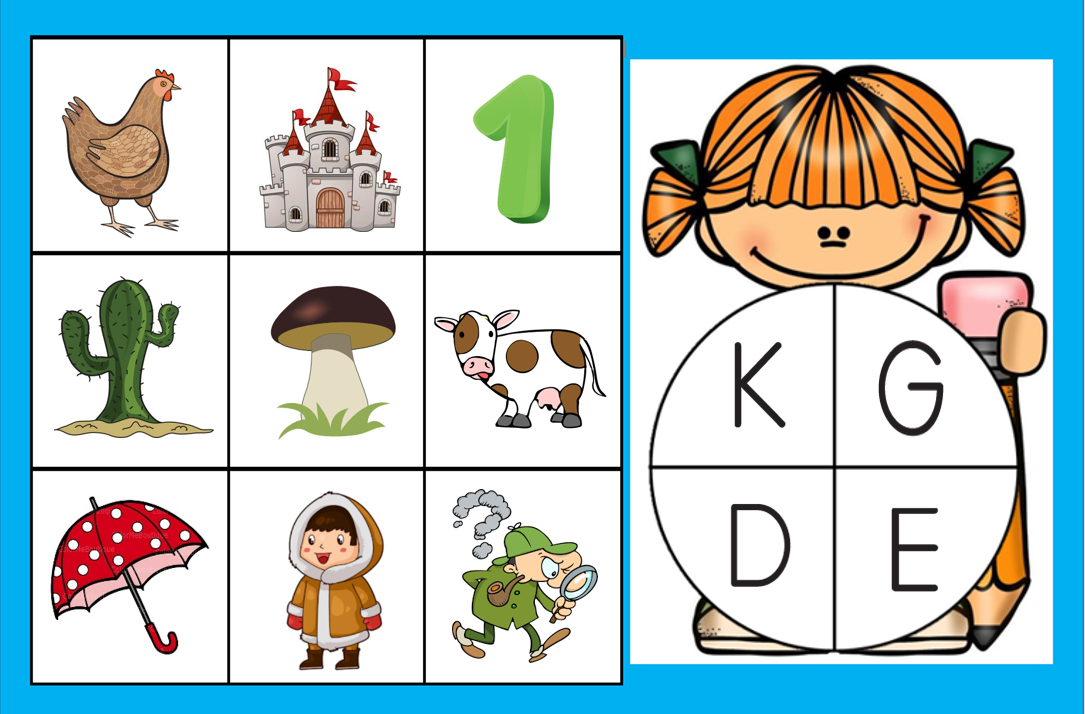 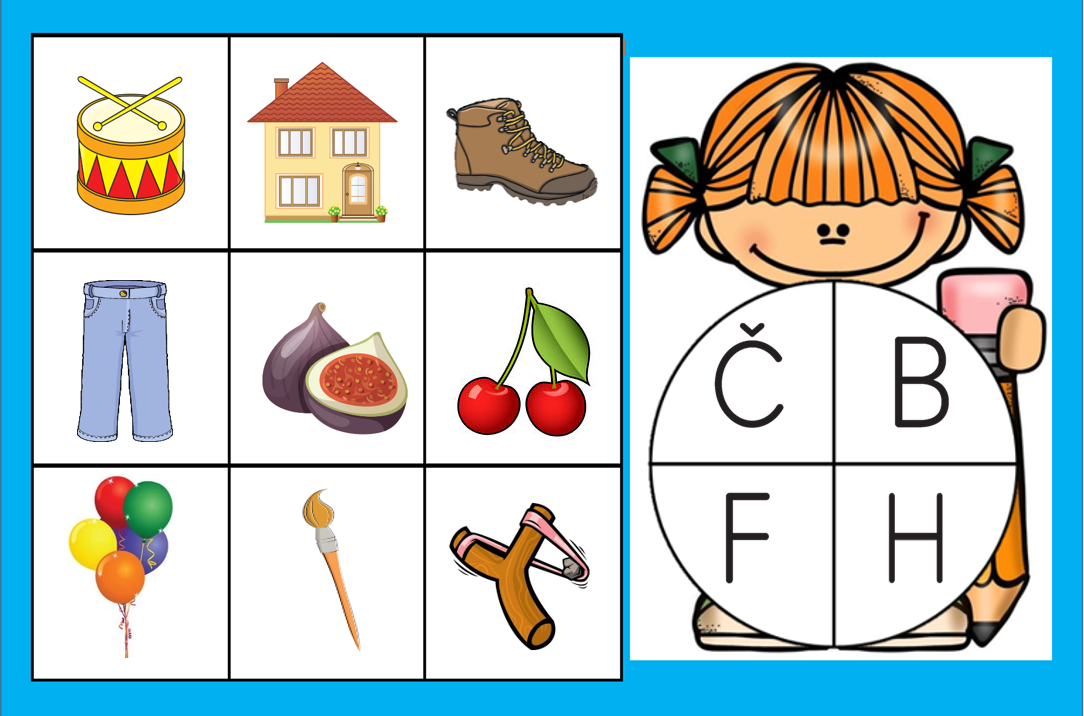 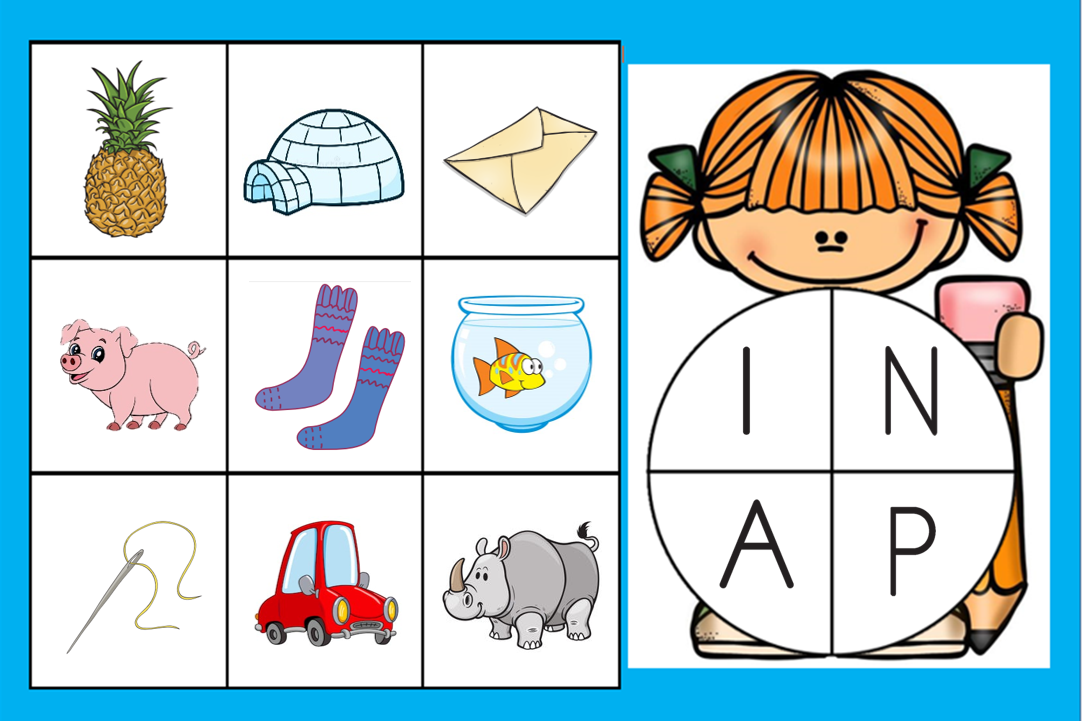 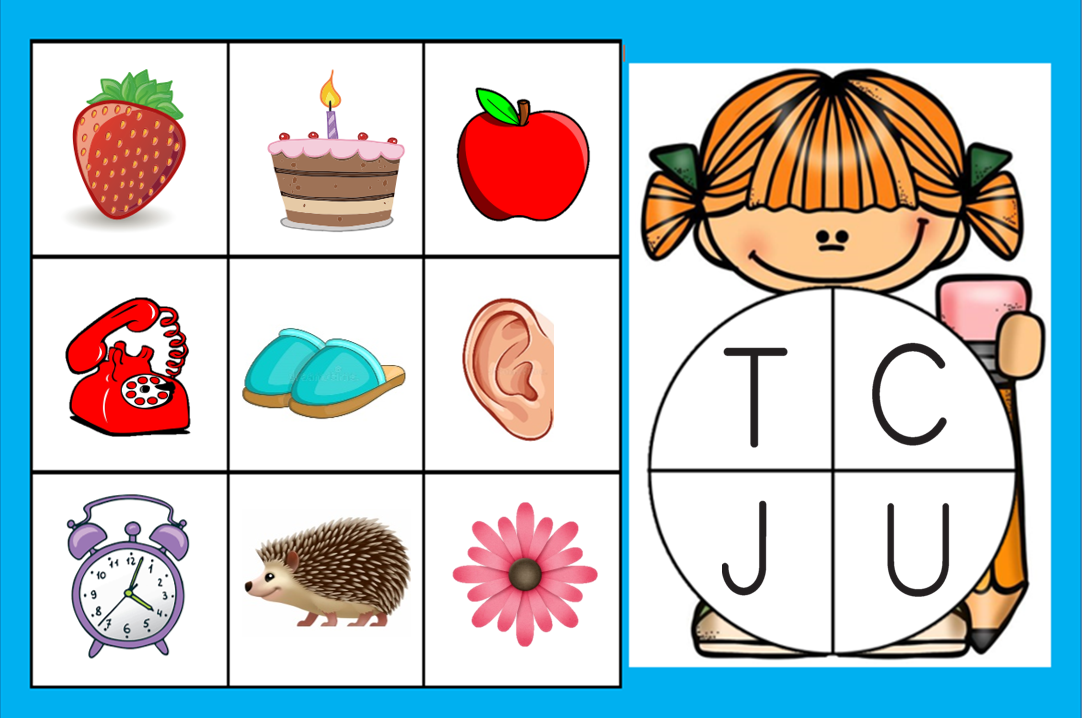 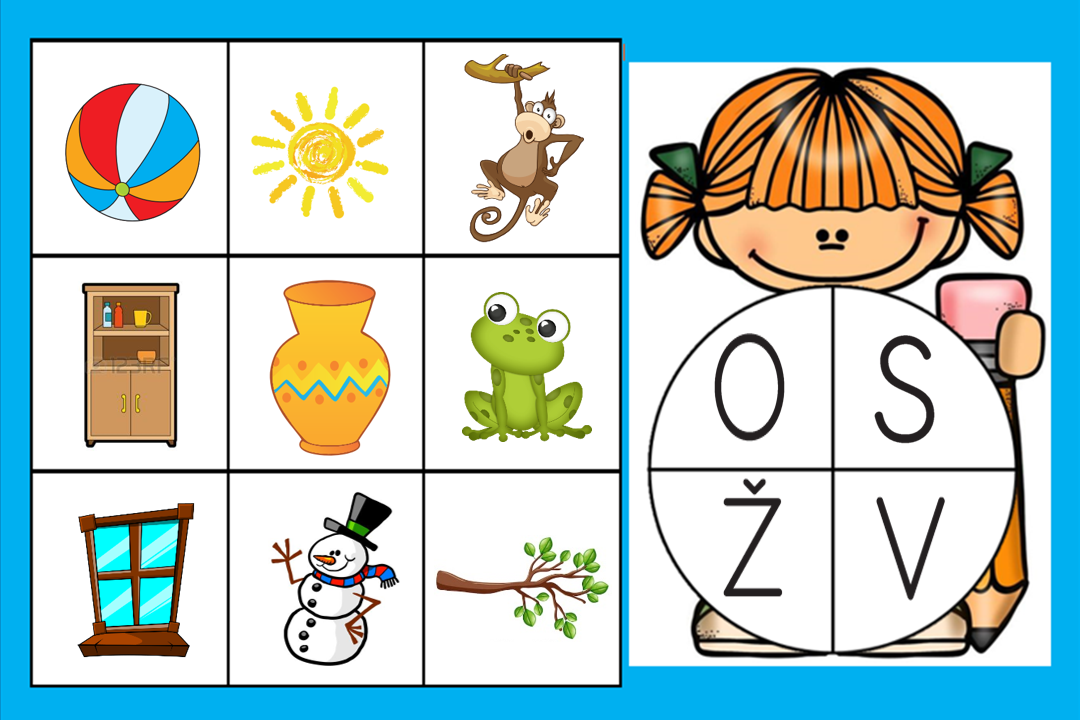 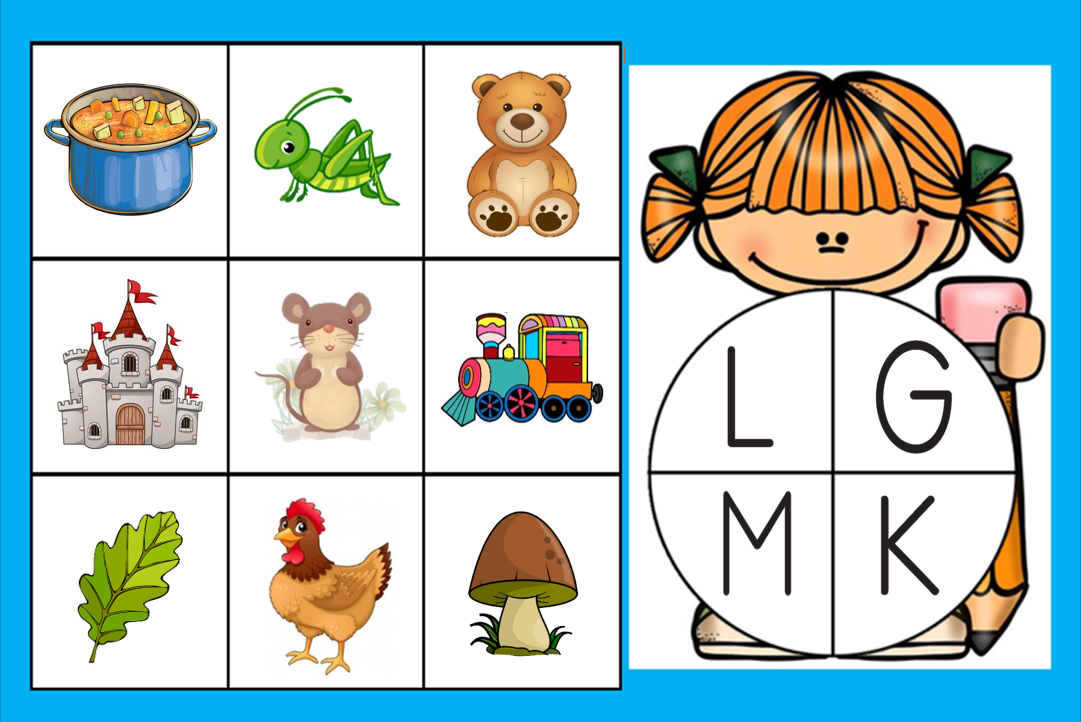 ZMOREŠ TUDI TO?
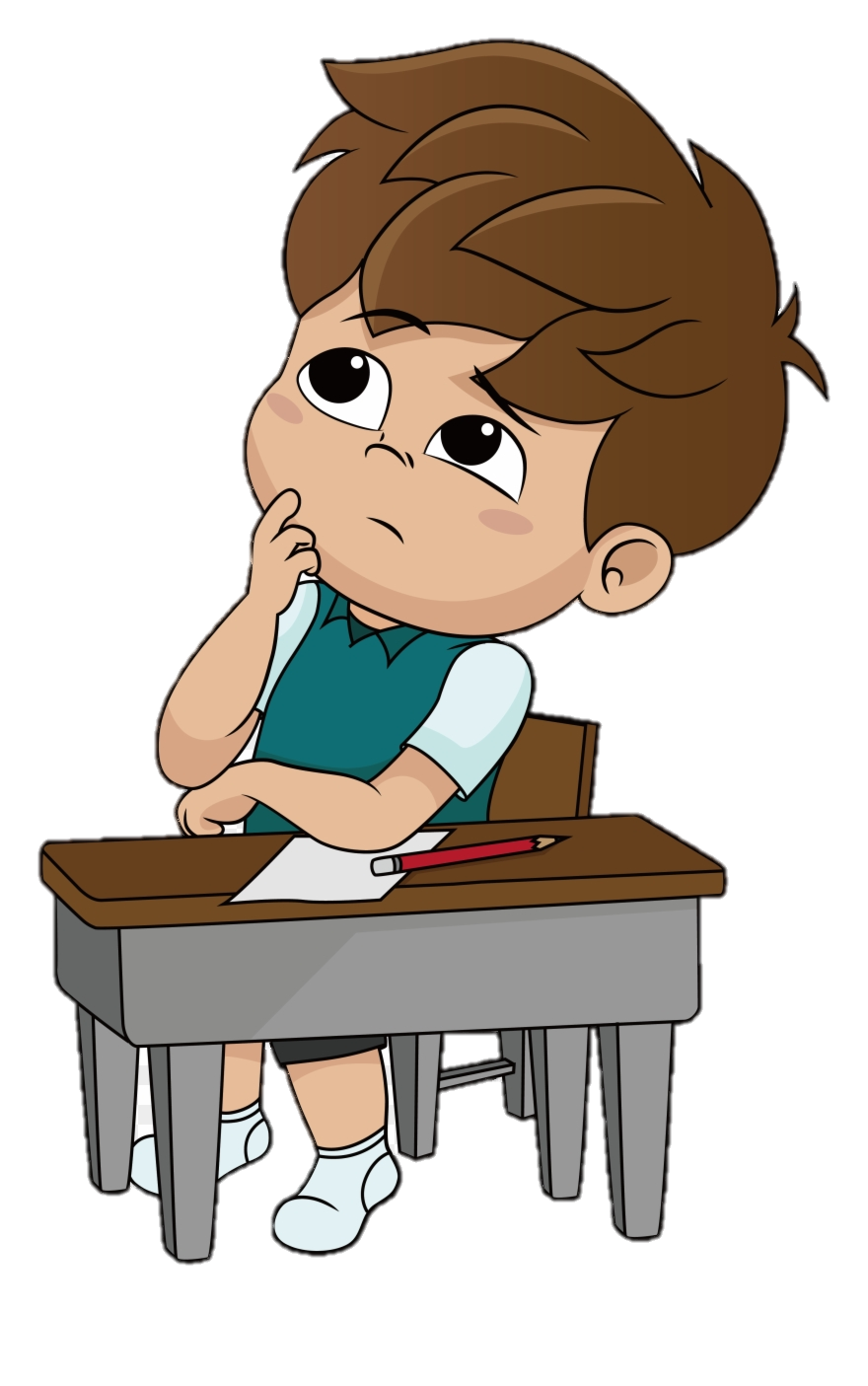 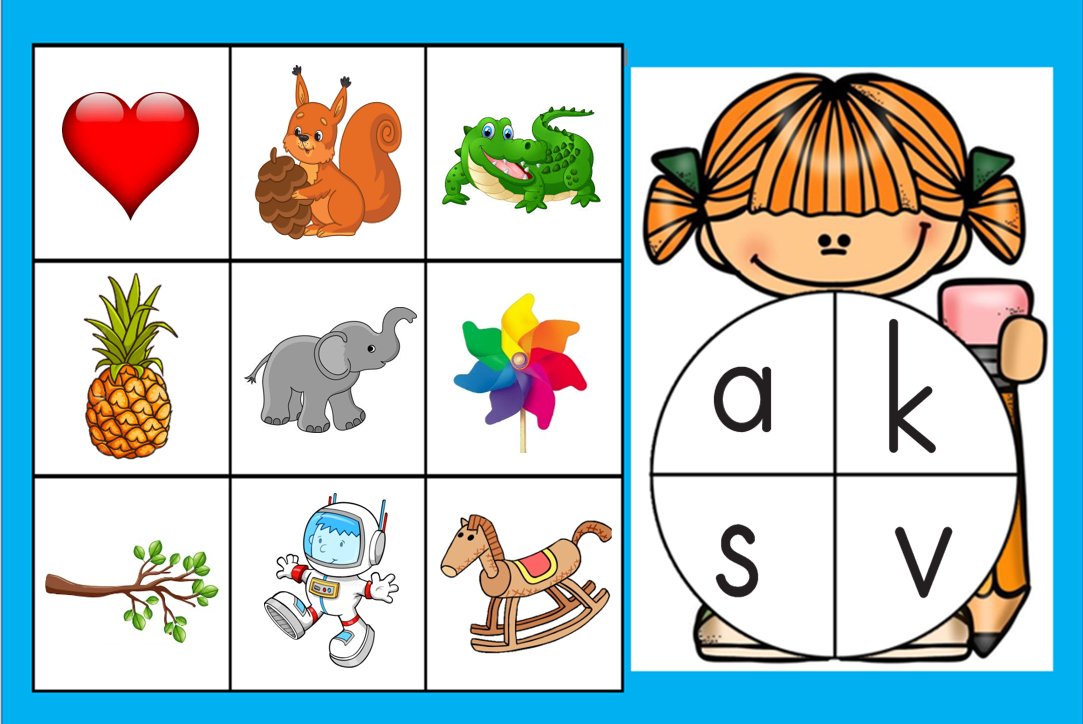 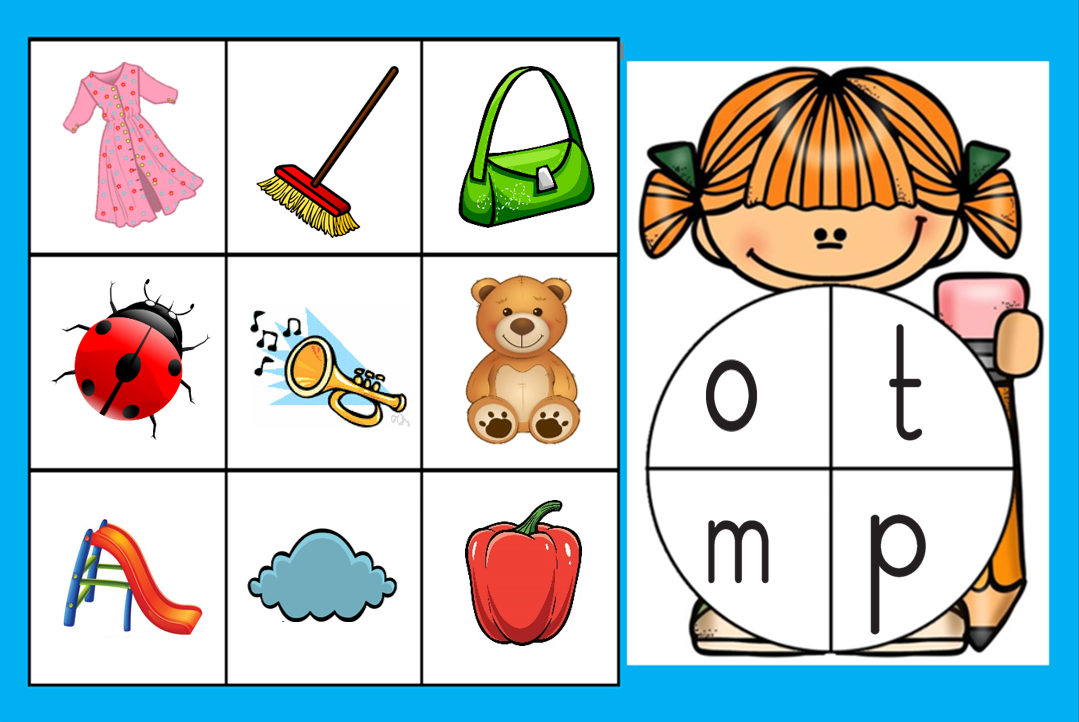 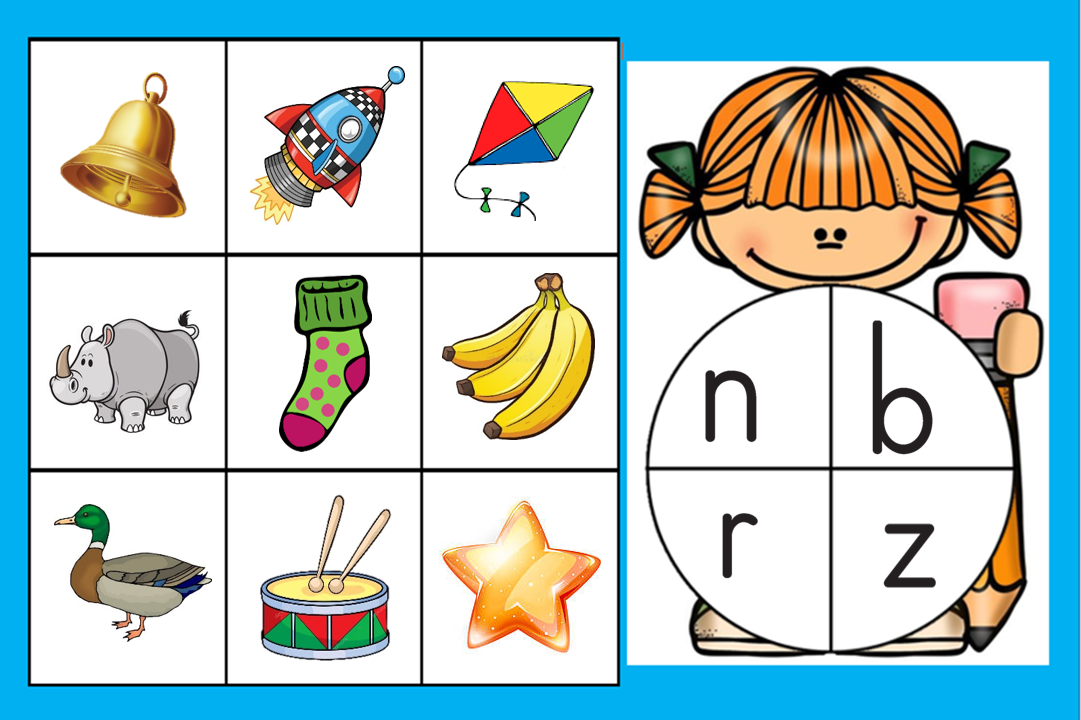 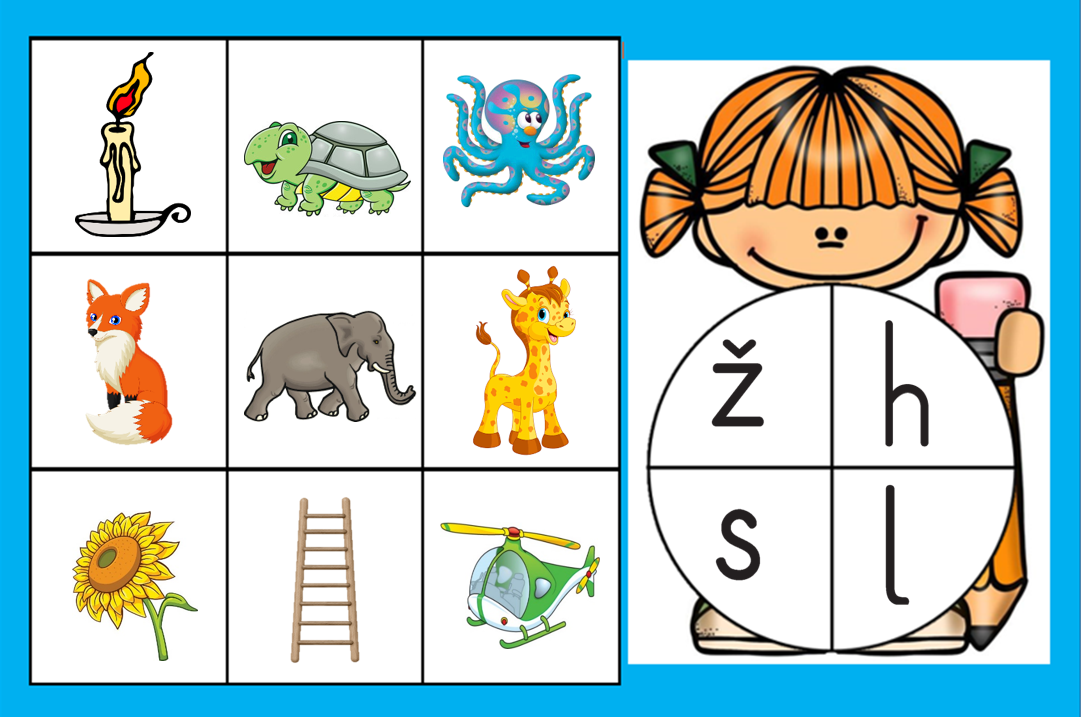 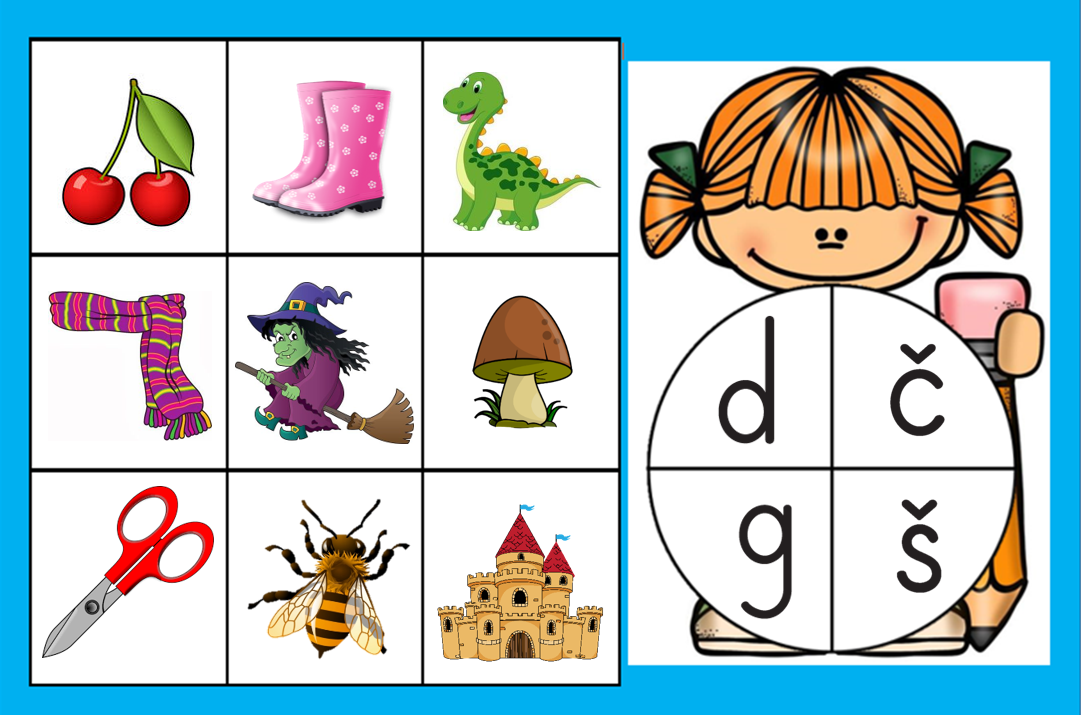